Prevención y atención del hostigamiento y acoso sexual en el deporte
Dirección de Proyectos Especiales y
Atención de la Unidad de Género y No Discriminación
Antecedentes
Las acciones para prevenir la violencia en el deporte dan atención a los principios de equidad y no discriminación.

A través del Protocolo para la prevención, atención y sanción del hostigamiento sexual y acoso sexual se establecen las bases para implementar procedimientos uniformes y efectivos en las dependencias y entidades de la Administración Pública Federal.

El reto es establecer las bases para trabajar con todos los actores inmersos en la activación física, la cultura física, el deporte.
Acciones puntuales
26 de noviembre 2019
Presentación de la unidad de género y no discriminación de la conade
25 de febrero 2020
Pronunciamiento Cero tolerancia
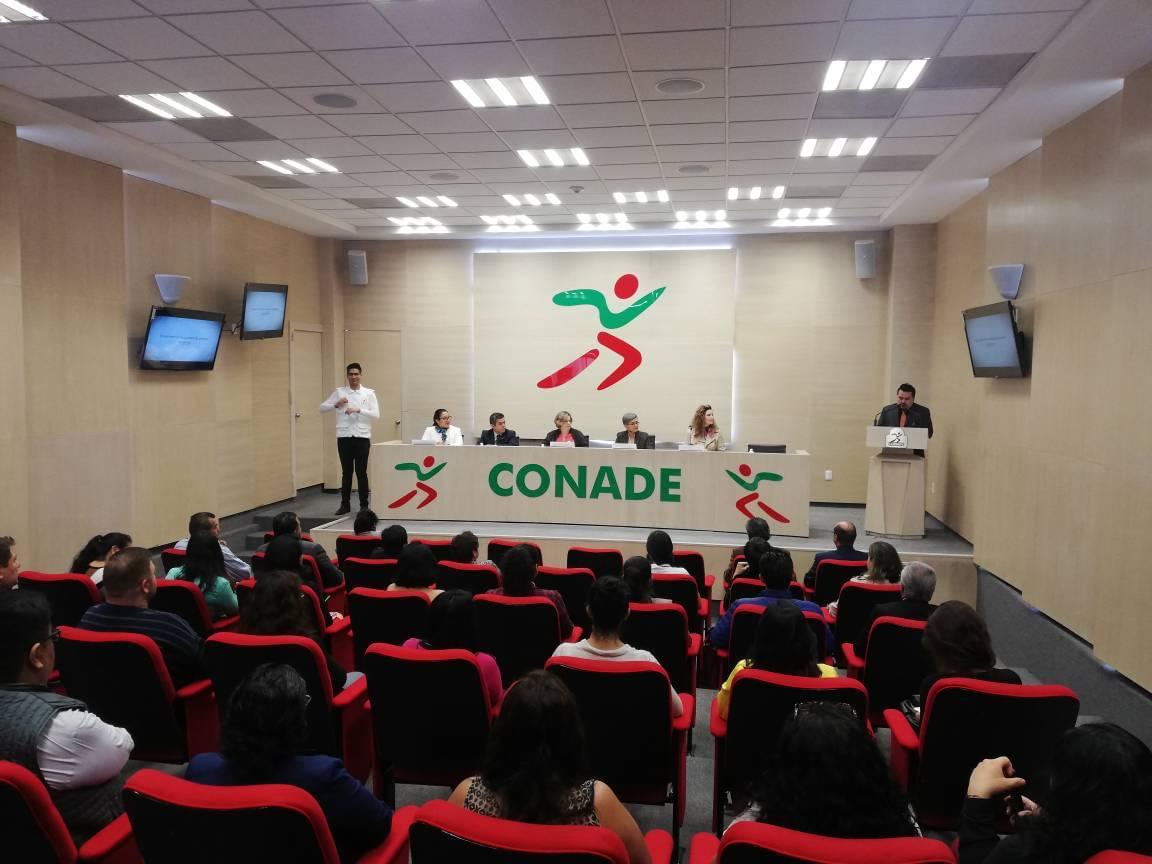 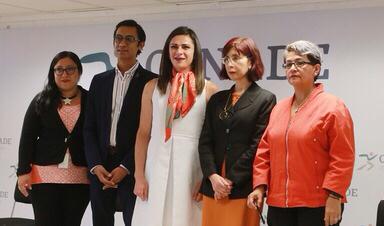 Detección de necesidades
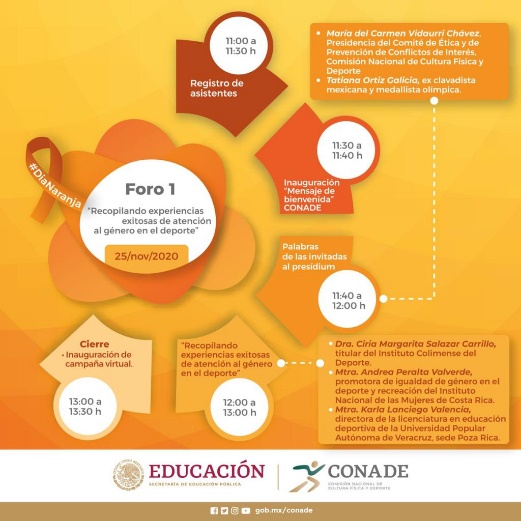 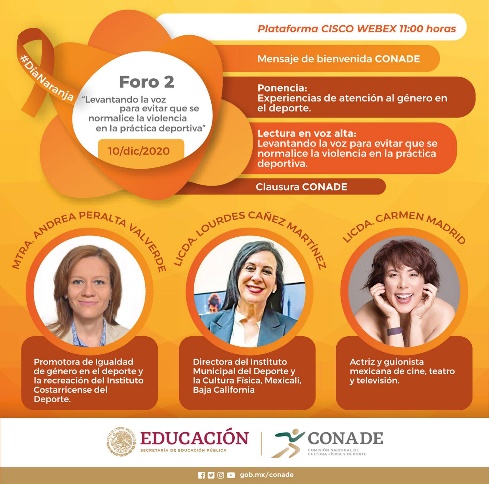 Diversidad de actores inmersos en la cultura física y el deporte.
Avances
Promover la cultura de la denuncia. 

Trabajo interinstitucional para dar atención a peticiones a favor de la prevención de la violencia hacia mujeres y niñas en el deporte.

Acciones conjuntas con el Comité de ética y de prevención de conflictos de interés de la CONADE.
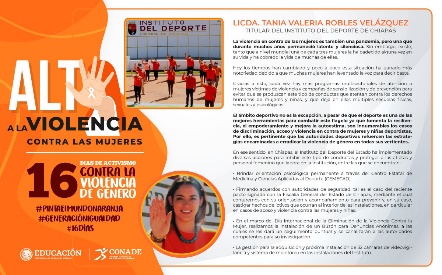 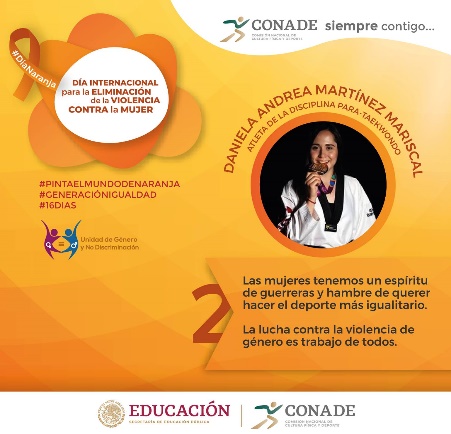 El paso que sigue
Involucrar a los miembros del SINADE en la atención y prevención del hostigamiento y acoso sexual, en seguimiento a las acciones que realiza la CONADE para erradicar prácticas violentas y fomentar la cultura de paz en el deporte.
Resultados esperados
Reactivar los trabajos de la Comisión Especial Contra la Violencia en el Deporte.

Construir el mecanismo de atención al hostigamiento y acoso sexual en el deporte.

Definir roles y acciones para el trabajo multidisciplinario e interinstitucional para reconstruir la cultura de paz en el deporte.
El compromiso
Mujeres y hombres en el centro de la construcción de la igualdad entre géneros en el deporte

Sumemos a las y los miembros del SINADE para construir el Pronunciamiento Cero tolerancia al hostigamiento y acoso sexual en el deporte.
Gracias por su atención
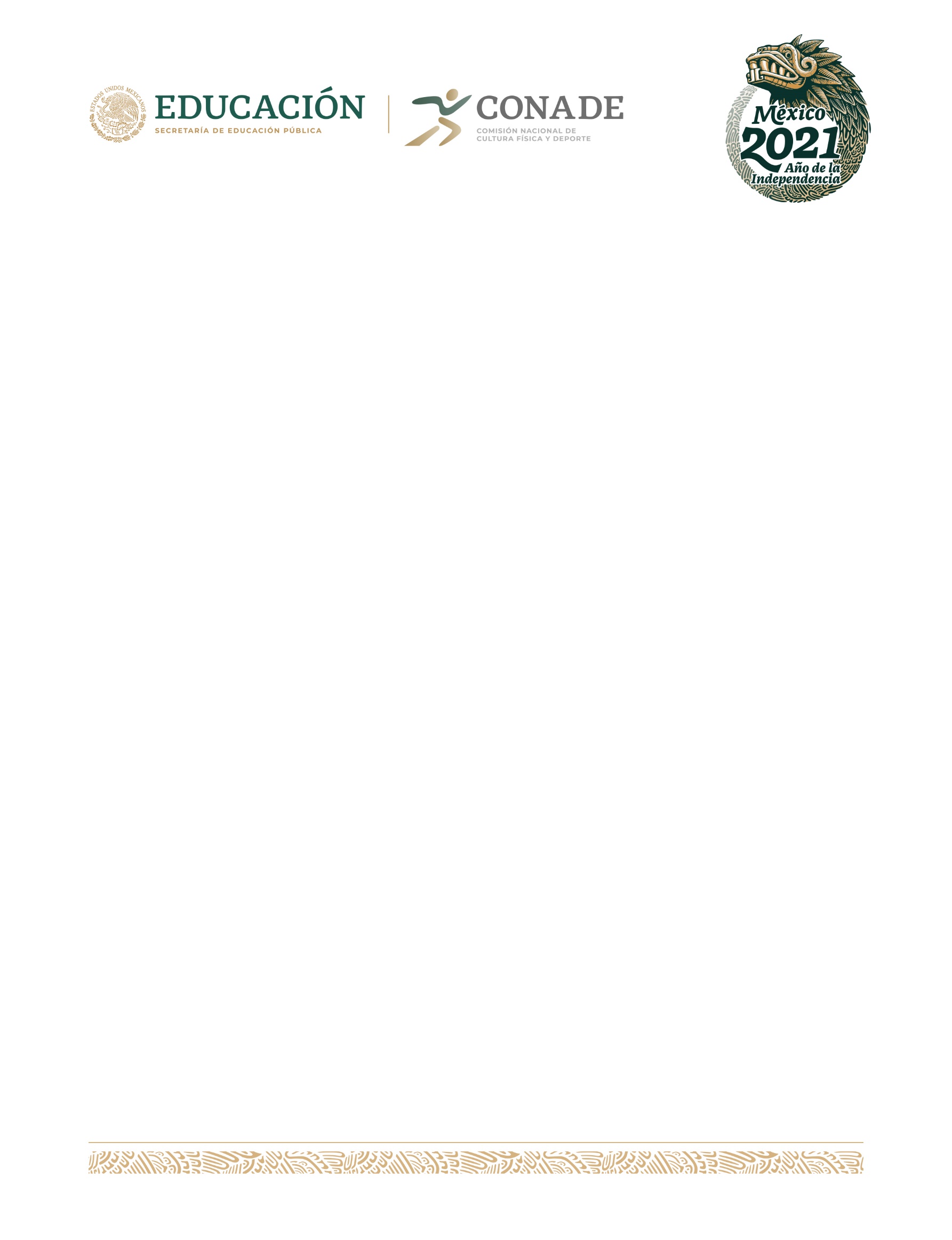 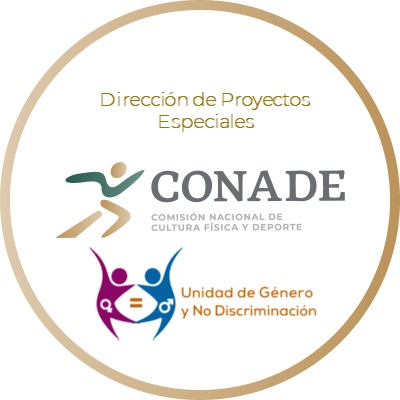 Mariana Limón Ramírez
dpe@conade.gob.mx 
mariana.limon@conade.gob.mx
 cel. 56 1416 4054